國L11主旨
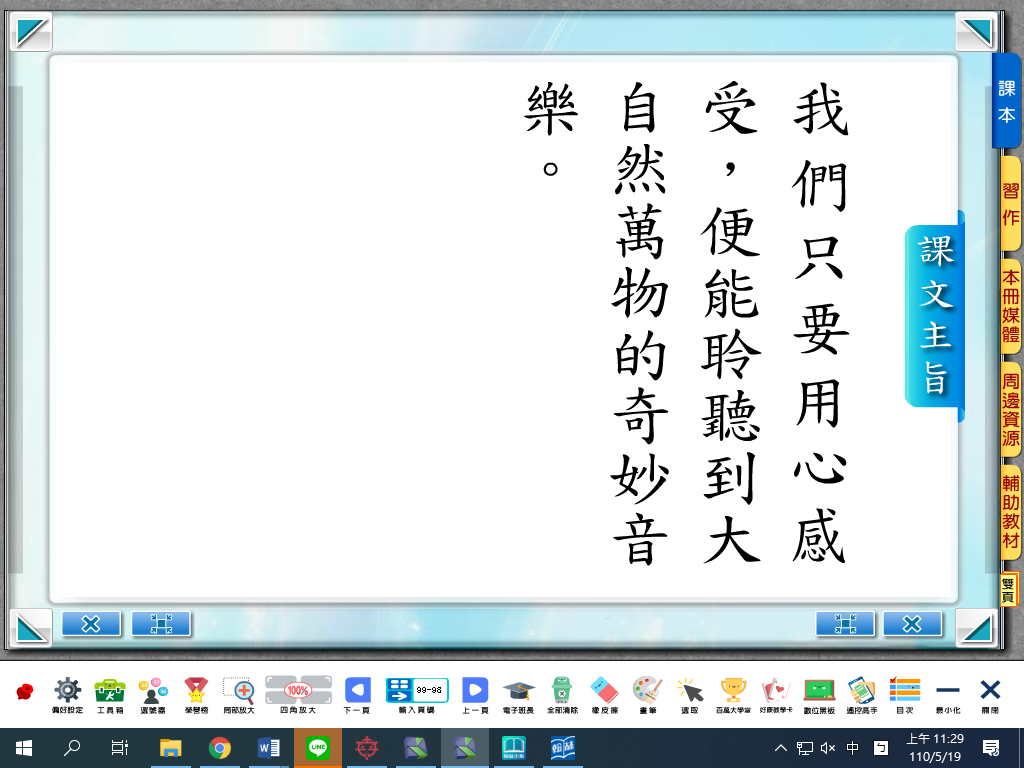